Seaborn & Pandas
Data Analytics in Python
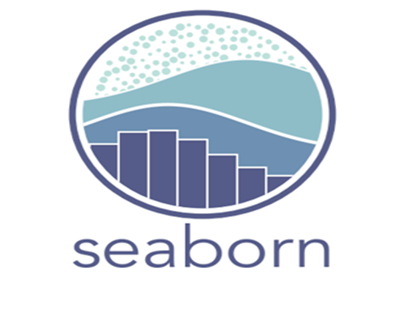 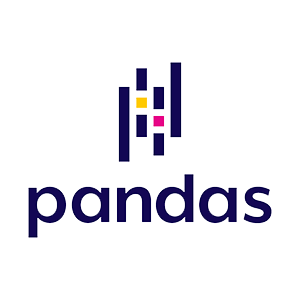 COMP 2800
Otterbein University
Alerts
Assignment 6 due Friday, before 11:59 pm
Questions?
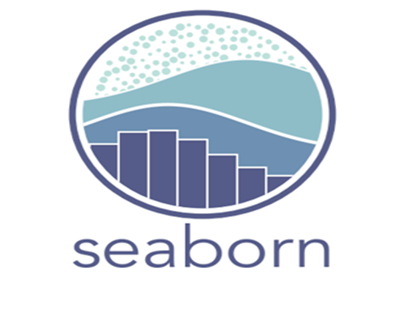 Seaborn
A library package built on top of matplotlib
'If matplotlib “tries to make easy things easy and hard things possible”,seaborn tries to make a well-defined set of hard things easy too.'   —Seaborn official website
The well-defined hard things include
Using default themes that are aesthetically pleasing.
Setting custom color palettes.
Making attractive statistical plots.
Easily and flexibly displaying distributions.
Visualizing information from matrices and DataFrames.works well with NumPy
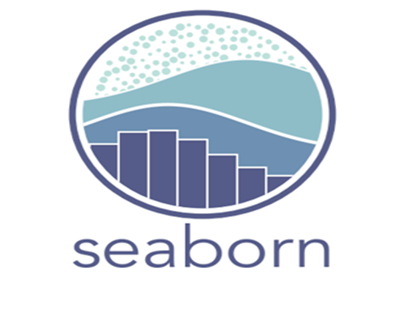 Seaborn
To use Seaborn
Use pip or conda to install seaborn
Import both matplotlib.pyplot and seaborn
from matplotlib import pyplot as plt
import seaborn as sns
Let's look at some examples...
A simple scatter plot using relplot()
A more sophisticated scatter with a linear regression model using lmplot()
M
E
Questions?
Next time
the plot thickens...